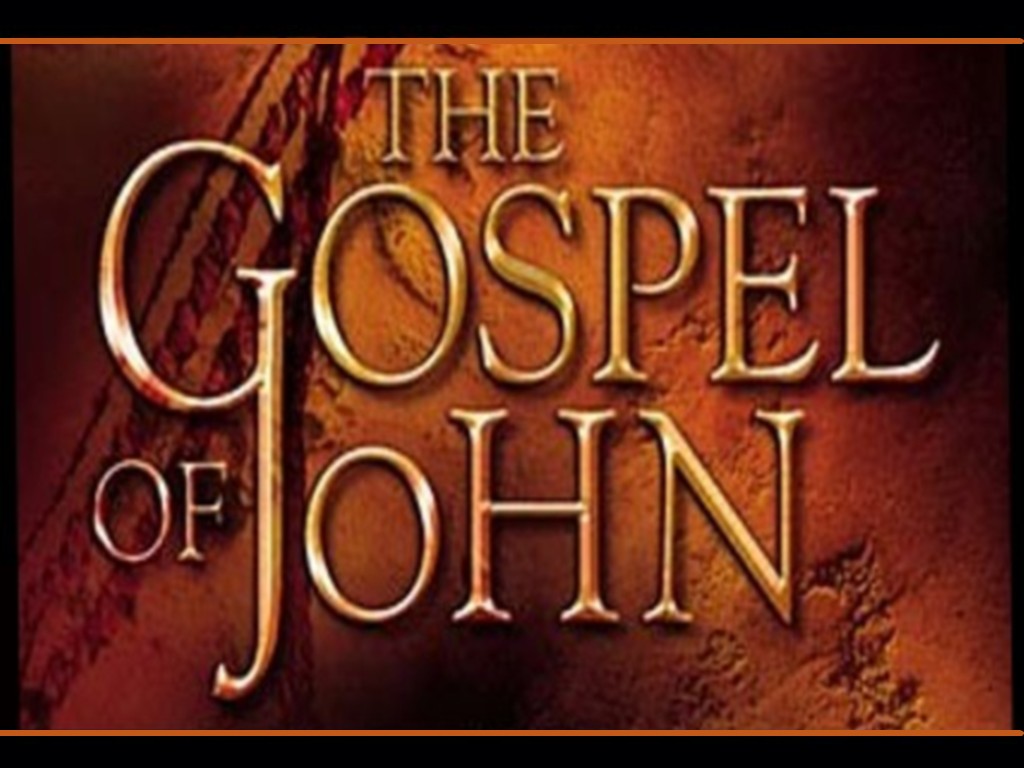 John 11
I am the Resurrection & the Life
John’s Purpose
John 20:30-31 
So then, many other signs Jesus also performed in the presence of the disciples, which are not written in this book; but these have been written so that you may believe that Jesus is the Christ, the Son of God; and that by believing you may have life in His name.
John’s Purpose
John 20:30-31 
So then, many other signs Jesus also performed in the presence of the disciples, which are not written in this book; but these have been written so that you may believe that Jesus is the Christ, the Son of God; and that by believing you may have life in His name.
John’s Purpose
John 20:30-31 
So then, many other signs Jesus also performed in the presence of the disciples, which are not written in this book; but these have been written so that you may believe that Jesus is the Christ, the Son of God; and that by believing you may have life in His name.
John’s Purpose
John 20:30-31 
So then, many other signs Jesus also performed in the presence of the disciples, which are not written in this book; but these have been written so that you may believe that Jesus is the Christ, the Son of God; and that by believing you may have life in His name.
Review
John 1:1, 14 – Jesus is both God and Man
John 3 – Whoever believes will have eternal life
John 4 – God is looking for worshipers
John 5 – Jesus is doing His Father’s work
John 6 – I am the Bread of Life
John 7 – The believer will have rivers of living water
John 9 – I am the Light of the world
John 10 – I am the Door & the Good Shepherd
Context (1-16)
Strain between Jesus and the crowd
Suffering is not done alone(3, 5):
Sickness leads to God’s glory (4, 12-15):
Fallen Asleep?
Lazarus has fallen asleep: John 11:11
1 Thess 4:17, Acts 7:60, Dan 12:2, Matt 27:52, 1 Cor 15:6,     2 Peter 3:4
Dead people don’t wake up.
We expect sleeping people to wake up.
Context (1-16)
Strain between Jesus and the crowd
Suffering is not done alone(3, 5):
Sickness leads to God’s glory (4, 12-15): 
Supremacy over death is seen through faith: Mark 5:36
Claim (20-27)
Respect from Martha (21-24): Master, Power, Hope
Resurrection and Life (25-26): 
Response (26): Do you believe this?
Convincing Proof(38-45)
Why was this important?  
So that you may believe